ΘΕΩΡΙΕΣ ΟΡΓΑΝΩΣΗΣ ΚΑΙ ΔΙΟΙΚΗΣΗΣ
ΔΑΦΝΗ ΚΑΪΤΕΛΙΔΟΥ
ΘΕΩΡΙΑ: η συστηματική ομαδοποίηση αλληλοσχετιζόμενων αρχών. 

Ορίζεται ως:
α) οργάνωση της γνώσης βάσει συστηματικών αρχών και
β) γενικό σύστημα ενοποιημένων γνώσεων στην περιοχή κάθε επιστήμης
ΚΛΑΣΣΙΚΕΣ ΣΧΟΛΕΣ
1) ΜΑΝΑΤΖΜΕΝΤ ΕΡΓΑΣΙΑΣ
Frederic Taylor (1856-1915): Πατέρας Επιστημονικού Μάνατζμεντ 

Αμερικάνος Μηχανικός που εργαζόταν στη βιομηχανία (Enterprise Hydraulic Works, Midvale Steel Company, Bethlehem Steel etc.)
Σχεδιασμός εργασίας (job design), Χωροταξική διάταξη εργασίας (work layout), Χρονικός προγραμματισμός εργασιών (task scheduling)
Οικονομική ευημερία μόνο μέσω της αύξησης παραγωγικότητας των εργαζομένων
Frederic Taylor
Principles of Scientific Management (έκδοση το 1911) 


Επιστημονικές μέθοδοι για τον προσδιορισμό του καλύτερου τρόπου για την εκτέλεση μιας εργασίας
4 αρχές: 
ανάλυση εργασίας με επιστημονικές μεθόδους & όχι εμπειρικούς κανόνες, 
επιστημονική επιλογή προσωπικού και συνεχιζόμενη εκπαίδευση, 
ουσιαστική συνεργασία προσωπικού και διοίκησης, 
η ευθύνη για την εργασία να κατανέμεται ισότιμα μεταξύ διοίκησης και εργαζομένων
Frederic Taylor
ΒΑΣΙΚΕΣ ΑΝΤΙΛΗΨΕΙΣ TAYLOR
Οι εργαζόμενοι επιβραδύνουν την εργασία τους χωρίς στενή επίβλεψη
Ανασχεδιασμός της εργασίας με στόχο την επίτευξη μέγιστης απόδοσης = ο μοναδικός σωστός τρόπος εκτέλεσης της εργασίας
Μετρήσεις με χρονόμετρο για τον διαχωρισμό μιας εργασίας σε επιμέρους εργασίες (κατάτμηση εργασιών)
Μελέτες χρόνου και κινήσεων για καθορισμό συστήματος αμοιβής (αμοιβή με το κομμάτι)
Frederic Taylor
Πίστευε ότι η απόδοση των εργαζομένων μπορούσε να επηρεαστεί κατά το 1/3 από δικές του παρεμβάσεις
Βασικό χαρακτηριστικό: ορθολογισμός (άνθρωπος = μηχανή)
FRANK & LILLIAN GILBRETH (1878-1972)
Πρωτεργάτες της κινησιομετρίας για βελτίωσης παραγωγικότητας εργαζομένων
Σύστημα ταξινόμησης 17 κινήσεων για την εκτέλεση μιας εργασίας
Αν και ανταγωνιστές του Taylor, δέχθηκαν την αρχή του «μοναδικού σωστού τρόπου» και την ανάγκη χρήσης μιας επιστημονικής μεθόδου παρατήρησης και ανάλυσης της εργασίας
Απλοποίηση της εργασίας (κινηματογράφηση των εργατών και μείωση του αριθμού των κινήσεων για την εκτέλεση μιας εργασίας)
HENRY GANTT (1861-1919)
Συνεργάτης του Taylor
Χρονικός προγραμματισμός και έλεγχος της εργασίας
Διάγραμμα χρονικού προγραμματισμού της εργασίας (διάγραμμα Gantt)
Επίδομα παραγωγής (οι εργάτες είναι παραγωγικότεροι εάν υπάρχει κίνητρο. Αμοιβή με το κομμάτι + επίδομα παραγωγής) – διαφοροποίηση από Taylor
Henry Laurence Gantt
Το διάγραμμα Gantt είναι ένα δημιούργημα του Henry Laurence Gantt το οποίο χρησιμοποιείται εδώ και έναν αιώνα περίπου για τον σχεδιασμό και τη διαχείριση των προγραμμάτων μέσω μιας γραφικής παράστασης των προγραμματισμένων δραστηριοτήτων. 
Είναι ένα ιστόγραμμα με οριζόντιες στήλες, οι οποίες αποκαλούνται επίσης γραμμές προγραμματισμένων ενεργειών, το οποίο είναι ικανό να παρουσιάζει ολόκληρες φάσεις ενός προγράμματος ξεκινώντας από μια ημερομηνία έναρξης (1η εβδομάδα) και φτάνοντας έως μια ημερομηνία λήξης / καταληκτική ημερομηνία (π.χ. 14η εβδομάδα). Τα σημαντικότερα στάδια για τη δημιουργία ενός διαγράμματος Gantt είναι τα εξής:
Στάδια για τη δημιουργία ενός διαγράμματος Gantt
Προσδιορισμός όλων των δραστηριοτήτων που θα πραγματοποιηθούν για την επίτευξη των στόχων του προγράμματος 
Καθορισμός της όλης διάρκειας του προγράμματος
Καθορισμός της διάρκειας κάθε δραστηριότητας και της αντίστοιχης γραφικής παράστασής της 
Έλεγχος (πραγματοποιείται κατά τη διάρκεια του εκτελεστικού σχεδιασμού) του πραγματικού χρόνου που θα πρέπει να δαπανηθεί για κάθε δραστηριότητα.
Πως δημιουργώ ένα επιτυχές διάγραμμα Gantt;
Δημιουργήστε μία ομάδα ανθρώπων με τις κατάλληλες γνώσεις για τις επιμέρους δραστηριότητες
Μέσω μιας διαδικασίας καταιγισμού ιδεών, καταγράψετε σε πρόχειρο χαρτί (π.χ. post-its) όλες τις αναγκαίες ενέργειες για την ολοκλήρωση του έργου
Εντοπίστε την πρώτη ενέργεια για την εκπόνηση του έργου και τοποθετήστε την στην πρώτη γραμμή των δραστηριοτήτων και την έναρξή της στην πρώτη εβδομάδα ενεργειών.
Αναρωτηθείτε: «Υπάρχουν κάποιες ενέργειες που μπορούν να διεξαχθούν παράλληλα με τη δραστηριότητα 1;»
Αναρωτηθείτε: «Ποια είναι η επόμενη ενέργεια; Μπορεί να διεξαχθεί παράλληλα με άλλες δραστηριότητες;»
Αριθμήστε την κάθε ενέργεια και αποφασίστε ως ομάδα έναν ρεαλιστικό χρόνο ολοκλήρωσής της
Αποφασίστε για το ποια είναι η «κρίσιμη διαδρομή» που θα πρέπει να ακολουθηθεί για την ολοκλήρωση του προγράμματος. Με τον όρο ενέργειες κρίσιμης διαδρομής, εννοούνται όλες οι ενέργειες που είναι απαραίτητες για την ολοκλήρωση του προγράμματος και οι οποίες θα πρέπει να ολοκληρωθούν όπως ακριβώς έχουν σχεδιαστεί και στον προσυμφωνημένο χρόνο
Προγραμματισμός
Οργάνωση
Διεύθυνση και 
Καθοδήγηση
(Διαταγή – οδηγία)
Έλεγχος
Ανασκόπηση & Τροποποίηση
2) ΜΑΝΑΤΖΜΕΝΤ ΕΠΙΧΕΙΡΗΣΕΩΝ
Henri Fayol (1841-1925): Γάλλος διευθυντής βιομηχανικών επιχειρήσεων
Θεωρία της διαχείρισης (Administrative Theory)
- Πέντε βασικές λειτουργίες:
Henri Fayol
Καταμερισμός εργασίας 
Εξουσία και ευθύνη (εξουδιοδότηση) 
Πειθαρχία
Ενότητα εντολής (εντολή από έναν προϊστάμενο)
Ενότητα κατεύθυνσης (κάθε ομάδα οργανωτικών δραστηριοτήτων με τον ίδιο σκοπό, να διευθύνεται από έναν προϊστάμενο με χρησιμοποίηση ενός σχεδίου – ολόκληρη η επιχείρηση να έχει κοινό στόχο)
Υποταγή ατομικών συμφερόντων στα γενικά
Αμοιβή ικανοποιητική
Συγκέντρωση αρμοδιοτήτων: να βρεθεί ο σωστός βαθμός αποκέντρωσης
Ιεραρχική κλιμάκωση
Τάξη: εργαζόμενοι και εξοπλισμός στη σωστή θέση τη σωστή ώρα
Δικαιοσύνη – ισότητα (οι εργαζόμενοι να αισθάνονται ότι έχουν ίση και δίκαιη μεταχείριση)
Σταθερότητα μόνιμου προσωπικού: οι συχνές αλλαγές του προσωπικού είναι ασύμφορες + άμεση αντικατάσταση των αποχωρούνταν
Πρωτοβουλία (ενθάρρυνση για πρωτοτυπία, σχεδιασμό, εφαρμογή σχεδίων)
Υψηλό ηθικό (ομαδικό πνεύμα, ενότητα του οργανισμού)
MAX WEBER
Θεωρία της γραφειοκρατίας: Max Weber (1864-1920)
Γερμανός Κοινωνιολόγος 
Έμφαση στην επίσημη δομή του οργανισμού και απρόσωπος χαρακτήρας των μελών του
Αυστηρό σύστημα κανόνων, πυραμιδική δομή οργανισμού
Όσο λιγότερο υπεισέρχεται ο ανθρώπινος παράγων στην οργάνωση της εργασίας τόσο αυτό πλησιάζει προς την τελειότητα 
Μειονεκτήματα: προσήλωση σε κανόνες και πρότυπα, δυσκαμψία, αγνόηση άτυπων σχέσεων κτλ.
ΑΡΧΕΣ ΓΡΑΦΕΙΟΚΡΑΤΙΑΣ
Εξουσιοδότηση - ανάθεση αρμοδιοτήτων
Αποπροσωποίηση (οι κανόνες και ο έλεγχος εφαρμόζονται ομοιόμορφα σε όλους με αποφυγή συμμετοχής σε προσωπικά θέματα) 
Συντονισμός
Εξειδίκευση και Καταμερισμός της εργασίας
Πυραμίδα ή Ιεραρχική Οργάνωση (ο καθένας ελέγχεται από έναν προϊστάμενο)
Σύστημα Κανόνων
Ενότητα στη Διοίκηση
Εύρος Ελέγχου
Μειονεκτήματα της Γραφειοκρατικής Οργάνωσης
Οι κανόνες και τα πρότυπα από μέσα μετατρέπονται σε αυτοσκοπό, δημιουργούν δυσκαμψία κτλ.
Η υποβάθμιση των κοινωνικών και ψυχολογικών διαστάσεων της οργάνωσης (π.χ. αγνόηση της άτυπης οργάνωσης) οδηγεί σε αλλοτρίωση, χαμηλό ηθικό και έλλειψη διάθεσης για απόδοση.
Οι παραδοχές του Weber σχετικά με το απρόσωπο της άσκησης της διοίκησης από τους προϊσταμένους και των σχέσεων τους με τους υφιστάμενους δεν ανταποκρίνεται στην πραγματικότητα
Η ΣΧΟΛΗ ΤΗΣ ΣΥΜΠΕΡΙΦΟΡΑΣ ΝΕΟ-ΚΛΑΣΙΚΗ ΣΧΟΛΗ
Πέρασμα από Πράξη σε Θεωρία: διαμόρφωση πιο ολοκληρωμένων θεωριών
Πιο εξελιγμένη θεωρία της επιστήμης της διοίκησης με βάση: θεωρία λήψης αποφάσεων, επιστήμες πληροφορικής, στατιστικής, κοινωνικών επιστημών κτλ.
Η εισαγωγή στον επιστημονικό τρόπο οργάνωσης και διοίκησης
Διοίκηση με βάση τη συμπεριφορά

Τα πειράματα του Western Electric Hawthorne (Elton Mayo)    η συμπεριφορά των διοικούντων καθοριστικός παράγοντας για την αύξηση της παραγωγικότητας των εργαζομένων
ELTON MAYO (1880-1949)
Αυστραλός κοινωνιολόγος στο Πανεπιστήμιο της Πενσυλβάνια
Σύμβουλος σε κλωστοϋφαντουργία της Φιλαδέλφειας – συνειδητοποίηση του αισθήματος συμμετοχής σε ομάδα, ομαδικό πνεύμα
ΠΕΙΡΑΜΑ HAWTHORNE (1927)
Στόχος: η διερεύνηση της σχέσης μεταξύ φυσικού περιβάλλοντος και παραγωγικότητας.
	Μέθοδος και Υλικό: Εργάτριες του τμήματος Ηλεκτρονόμων
2 ομάδες: α) ομάδα ελέγχου σε σταθερές συνθήκες εργασίες (π.χ. φωτισμός)
	β) ομάδα μελέτης: μεταβολή στις συνθήκες
ΠΕΙΡΑΜΑ HAWTHORNE (1927)
Συμπεράσματα:

Η παραγωγικότητα αυξανόταν ανεξάρτητα από την μεταβολή των συνθηκών (διενεργήθηκαν συνεντεύξεις)
Ο χώρος των πειραμάτων ήταν ευχάριστος για εργασία και η σχέση μεταξύ των εργατριών και του επόπτη ήταν πιο χαλαρή
Οι εργάτριες ανταποκρίθηκαν στο γεγονός ότι συμμετείχαν σε ένα σημαντικό πείραμα – αυξημένο αίσθημα ταυτότητας και συμμετοχής στην ομάδα
Η συμπεριφορά & τα συναισθήματα παρουσιάζουν υψηλή συσχέτιση
Η παραγωγή επηρεαζόταν περισσότερο από το κοινωνικό περιβάλλον, παρά από τις φυσικές συνθήκες εργασίας 
Οι επιδράσεις της ομάδας επηρεάζουν σημαντικά την προσωπική συμπεριφορά
Τα κριτήρια της ομάδας ήταν πολύ αποτελεσματικά στην ανάπτυξη της παραγωγικότητας του κάθε εργαζόμενου, της ομαδικής ευθύνης και ασφάλειας.
η συμπεριφορά των διοικούντων προς τους εργαζόμενους ήταν περισσότερο καθοριστικός παράγοντας για την αύξηση της παραγωγικότητάς τους σε σχέση με υλικούς παράγοντες που μεταβάλλονταν 

Από την διαπίστωση αυτή ξεκινάει και η αρχή του κινήματος των ανθρωπίνων σχέσεων στη διοίκηση, περίπου το 1920, την εποχή δηλαδή που πραγματοποιήθηκε το πείραμα.
ΝΕΟ-ΚΛΑΣΙΚΗ ΣΧΟΛΗ(1927-1932)
Mary Parker Follett (1868-1933): κοινωνική φιλόσοφος
Ανθρώπινη πλευρά της διοίκησης: διοικούντες και διοικούμενοι = συνεργάτες
Οι οργανισμοί πρέπει να βασίζονται στην ηθική της ομάδας και όχι στην ατομική ηθική
ανάπτυξη και διατήρηση αρμονικών σχέσεων μεταξύ των μελών του οργανισμού

Οι ιδέες της Follett επηρέασαν πολύ της Ιαπωνικές επιχειρήσεις οι οποίες υιοθέτησαν τις απόψεις της
Η εισαγωγή στον επιστημονικό τρόπο οργάνωσης και διοίκησης
Διοίκηση με βάση τη συμπεριφορά
Βασικές έννοιες της ανθρωπιστικής προσέγγισης στη διοίκηση: παρακίνηση του προσωπικού, δυναμική των ομάδων, δημοκρατική επίβλεψη κτλ.
Το οικονομικό κίνητρο δεν είναι ο μόνος παράγοντας παρακίνησης
Ο ανώτατος βαθμός εξειδίκευσης δεν είναι απαραίτητα ο καλύτερος καταμερισμός εργασίας
Η ηγεσία δεν ασκείται μόνο από τον επίσημο ηγέτη αλλά και από ανεπίσημο ηγέτη που επιλέγει η ομάδα
Η επικοινωνία μεταξύ των μελών της ομάδας είναι ιδιαίτερα σημαντική κτλ.
Η εισαγωγή στον επιστημονικό τρόπο οργάνωσης και διοίκησης
Chester Barnard (Θεωρία Αποδοχής της Εξουσίας): 
	- Οι εργαζόμενοι καθορίζουν αν μια εντολή διοίκησης είναι λογική και αποδεκτή
	- Οι εντολές που θεωρούνται αποδεκτές υπό το πρίσμα των ατομικών στόχων και των προσωπικών συμφερόντων γίνονται δεκτές
	- Η εξουσία δεν απορρέει από τη θέση του μάνατζερ αλλά από την αποδοχή του από τους εργαζόμενους
	- Η ζώνη της αδιαφορίας (zone of indifference)
	- Όχι αποκλειστική προσοχή στην επίσημη δομή 	του οργανισμού
	- Σύνδεση των αναγκών και φιλοδοξιών των 	εργαζόμενων με τις ανάγκες του οργανισμού
Διοίκηση με βάση τη συμπεριφορά
Μεταξύ των βασικών εννοιών αυτού που καλείται «ανθρωπιστική προσέγγιση της διοίκησης» ή νέο-κλασσική σχολή είναι (1) η παρακίνηση του προσωπικού, (2) η δυναμική των ομάδων, (3) η δημοκρατική επίβλεψη, (4) οι σχέσεις του προσωπικού και (5) οι έννοιες των κινήτρων.
ΘΕΩΡΙΑ DOUGLAS McGREGOR: X, Y

 Η αδυναμία των ασχολουμένων με διοικητικά και οργανωτικά θέματα συνίσταται στην ανικανότητά τους να χρησιμοποιήσουν ικανοποιητικά το ανθρώπινο δυναμικό και την ιδιοφυία του

 Το πρόβλημα δεν έγκειται στην οργάνωση των δομών ή στην τελειοποίηση των μεθόδων διοίκησης αλλά στον τρόπο διαχείρισης του ανθρώπινου δυναμικού
ΘΕΩΡΙΑ Χ
Ο άνθρωπος από τη φύση του έχει την τάση να εργάζεται όσο το δυνατόν λιγότερο και να αποφεύγει την προσπάθεια («τεμπέλης»)
Αποφεύγει τις ευθύνες, έχει μικρές φιλοδοξίες και επιθυμεί μόνο την ασφάλεια
Μεγαλύτερη ανάγκη για έλεγχο, διεύθυνση, αμοιβή ή τιμωρία
Συχνά αποτελεί επικρατούσα θεωρία της ηγεσίας κυρίως σε αυταρχικό μάνατζμεντ
ΘΕΩΡΙΑ Υ
Η προσπάθεια είναι στη φύση του ανθρώπου
 Ο εξαναγκασμός και ο φόβος της τιμωρίας δεν είναι τα μόνο μέσα κινητοποίησης 
 Η προσήλωση στην επίτευξη ενός σκοπού εξαρτάται από την αμοιβή του. Το αίσθημα συμμετοχής στην επιτυχία αποτελεί ίσως μία από τις μεγαλύτερες αμοιβές
 Όταν ο εργαζόμενος βρεθεί σε κατάλληλο περιβάλλον όχι μόνο δέχεται αλλά και επιζητεί ευθύνες
Η δημιουργική ικανότητα των ανθρώπων είναι μέγιστη αρκεί να υπάρχουν οι κατάλληλες συνθήκες
Η θεωρία Υ εφαρμόζεται σε δημοκρατικό στυλ ηγεσίας
ΘΕΩΡΙΑ Υ
Η αρχή περί «ενσωμάτωσης»: Η μέγιστη αποτελεσματικότητα επιτυγχάνεται όταν τα μέλη μπορούν να ικανοποιούν κατά τον καλύτερο τρόπο τις επιδιώξεις τους, όταν η πραγμάτωση των προσωπικών σκοπών ενσωματώνεται στην προσπάθεια πραγματοποίησης των σκοπών του οργανισμού.
Αναγκαία προϋπόθεση αποτελεσματικότητας και ικανοποίησης των ανθρώπων η εξέλιξη της θεωρίας Χ στην θεωρία Υ
HERBERT SIMON (1916-)
Έρευνες στη λήψη αποφάσεων και την επεξεργασία πληροφοριών
«Εντός ορίων λογικής»: λήψη απόφασης με βάση την πραγματικότητα και τους περιορισμούς αυτής (ρεαλιστής μάνατζερ)
Βραβείο Νόμπελ 1928
ΠΡΟΣΕΓΓΙΣΗ ΤΗΣ ΕΞΑΡΤΗΣΗΣ
Οι ανάγκες της κατάστασης κάθε φορά καθορίζουν τον καλύτερο τρόπο αντιμετώπισης ενός προβλήματος
Συγκεκριμένα βήματα για την εξεύρεση της καλύτερης δυνατής λύσης
ΒΗΜΑΤΑ ΠΡΟΣΕΓΓΙΣΗΣ ΤΗΣ ΕΞΑΡΤΗΣΗΣ
Ανάλυση της κατάστασης 
	- ανάλυση εσωτερικής κατάστασης επιχείρησης (εσωτερικές δυνατότητες και αδυναμίες)
	- πρόβλεψη μελλοντικής κατάστασης επιχείρησης (εξωτερικές ευκαιρίες και απειλές)
Διατύπωση του προβλήματος βάσει της ανάλυσης της κατάστασης
Διατύπωση των προτύπων απόδοσης που ικανοποιούν τις απαιτήσεις προκειμένου να λυθεί το πρόβλημα (πρότυπα μετρήσιμα, παρατηρήσιμα, σχετικά με τον στόχο)
Διατύπωση εναλλακτικών λύσεων του προβλήματος
ΒΗΜΑΤΑ ΠΡΟΣΕΓΓΙΣΗΣ ΤΗΣ ΕΞΑΡΤΗΣΗΣ
Αξιολόγηση πιθανών λύσεων ανάλογα με τις επιπτώσεις τους στην επιχείρηση
Επιλογή της καλύτερης εναλλακτικής
Δοκιμαστική εφαρμογή της προτεινόμενης λύσης
Εφαρμογή της λύσης
Αξιολόγηση της λύσης
Αναθέωρηση της διαδικασίας εφόσον κριθεί απαραίτητο
ΘΕΩΡΗΤΙΚΟ ΠΡΟΒΛΗΜΑ
Στο γενικό νοσοκομείο στο οποίο είστε διοικητής υπάρχει το πρόβλημα της μεγάλης λίστας αναμονής για εισαγωγή στην παθολογική κλινική. Πολλά από τα περιστατικά αυτά είναι χρόνια και δεν χρήζουν οξείας νοσηλείας. Μέσω των βημάτων της προσέγγισης της εξάρτησης, προτείνετε μία λύση για το πρόβλημα αυτό
ΘΕΩΡΙΑ Ζ: ΙΑΠΩΝΙΚΟ ΜΑΝΑΤΖΜΕΝΤ
Άνοδος Ιαπωνικής βιομηχανίας μετά το Β’ Παγκόσμιο πόλεμο – Ιαπωνικό Οικονομικό Θαύμα
Θεωρία Ζ: ιαπωνικά ήθη με έμφαση σε τεχνικές μάνατζμεντ που στηρίζονται στην έννοια της ομάδας (οι αποτελεσματικές αποφάσεις λαμβάνονται από την ομάδα και όχι από μεμονωμένο μάνατζερ)
Η ομάδα έχει πρόσβαση σε περισσότερα δεδομένα και όχι μεγαλύτερη πείρα
Η διαδικασία λήψης απόφασης φιλτράρει τις «πολύ καλές» και «πολύ κακές» πληροφορίες και καταλήγει σε καλύτερες αποφάσεις
ΘΕΩΡΙΑ Ζ
ΘΕΩΡΙΑ Ζ= ο Ιαπωνικός τρόπος συμμετοχικής διοίκησης
Οι εργαζόμενοι τοποθετούνται σε μικρές οργανωτικές μονάδες για να συμμετέχουν στη διαδικασία λήψης αποφάσεων (κύκλοι ποιότητας)
Οι αποφάσεις μεταβιβάζονται κλιμακωτά προς τα πάνω –με αμφίδρομη ωστόσο επικοινωνία- μεταξύ των διαφόρων επιπέδων διοίκησης
Οι εργαζόμενοι ενθαρρύνονται να δημιουργούν προσωπικές και επαγγελματικές σχέσεις
Η ποιότητα και η παραγωγικότητα αποτελούν κίνητρα για αντίστοιχη αμοιβή
ΘΕΩΡΙΕΣ Χ, Υ, Ζ: Επικεντρώνονται στο προσωπικό
Ιδεώδες ισόβιας απασχόλησης: ανάπτυξη εμπιστοσύνης και εξασφάλιση εργατικού δυναμικού αφοσιωμένου στην επιχείρηση και την επίτευξη των στόχων της
Μακροπρόθεσμη αξιοποίηση των ανθρωπίνων πόρων και της ανάπτυξης τους και δίνει έμφαση στις αξιολογήσεις απόδοσης με βάση την επίτευξη μακροπρόθεσμων στόχων
ΘΕΩΡΙΑ Ζ: Προσέγγιση για ποιότητα στον εργασιακό βίο (Quality of work life approach)
Μεγαλύτερη συμμετοχή των εργαζομένων στη λήψη αποφάσεων
Βελτιωμένη και συχνότερη επικοινωνία μεταξύ εργαζομένων και διοίκησης
Αυτοέλεγχο των εργαζομένων σε διάφορα θέματα στο χώρο εργασίας
Διοίκηση Ολικής Ποιότητας- Ηγεσία Ολικής Ποιότητας
Εφαρμογή στο Αμερικανικό Πολεμικό Ναυτικό
Διοίκηση του οργανισμού με τον πλέον αποτελεσματικό τρόπο
Επίλυση των προβλημάτων στο κατώτερο δυνατό επίπεδο (προς τα κάτω εξουσία)
ΠΟΣΟΤΙΚΗ ΠΡΟΣΕΓΓΙΣΗ
Η Ποσοτική προσέγγιση (ή αλλιώς επιχειρησιακή έρευνα-operational research) περιλαμβάνει εφαρμογές στατιστικής, πληροφορικής κτλ. για τη βελτίωση επιλογών κατανομής πόρων.
 Βοηθά κυρίως σε αποφάσεις σχεδιασμού και ελέγχου
ΕΞΩΤΕΡΙΚΟ ΚΑΙ ΕΣΩΤΕΡΙΚΟ ΠΕΡΙΒΑΛΛΟΝ ΕΠΙΧΕΙΡΗΣΗΣ
ΕΞΩΤΕΡΙΚΟ ΠΕΡΙΒΑΛΛΟΝ (Νόμοι, Δημογραφία-Επιδημιολογία, Πολιτιστικές και ηθικές αξίες, Οικονομία, Πελάτες, Ανταγωνιστές, Τεχνολογία Αιχμής, Καινοτομίες, Προμηθευτές, Τράπεζες, Σωματεία κτλ.)
ΕΣΩΤΕΡΙΚΟ ΠΕΡΙΒΑΛΛΟΝ. Πόροι της επιχείρησης (οικονομικοί, φυσικοί, ανθρώπινοι, τεχνολογικοί)
ΕΤΑΙΡΙΚΗ ΠΑΙΔΕΙΑ: ΕΠΙΧΕΙΡΗΣΙΑΚΟ ΚΛΙΜΑ ΚΑΙ ΗΘΙΚΗ ΤΟΥ ΜΑΝΑΤΖΜΕΝΤ
ΣΥΓΧΡΟΝΗ ΣΧΟΛΗ: ΣΥΣΤΗΜΙΚΗ ΠΡΟΣΕΓΓΙΣΗ
Αρχές του 1960: ενοποιημένο θεωρητικό πλαίσιο διοίκησης

Σύστημα: ένα σύνολο στοιχείων ή υποσυστημάτων τα οποία αλληλεπιδρούν μεταξύ τους και η μεταβολή ενός εξ’ αυτών σημαίνει αυτόματα και αλλαγή στη λειτουργία των υπολοίπων 
Ή μία σειρά συναφών και αλληλοεξαρτώμενων μερών, σχεδιασμένων να επιτύχουν συγκεκριμένο στόχο ή σειρά στόχων
ΣΥΣΤΗΜΙΚΗ ΠΡΟΣΕΓΓΙΣΗ
Οργανισμός: σύνολο ανθρώπων που συνεργάζονται για έναν κοινό σκοπό, στους οποίους ανατέθηκαν συγκεκριμένοι ρόλοι και καθήκοντα και οι οποίοι επηρεάζονται αμοιβαία. 

Μοντέλο Ανοιχτών Συστημάτων: Ο οργανισμός οφείλει να αντιμετωπίζεται από την διοίκηση ως ένα σύστημα που αλληλεπιδρά συνεχώς με το εξωτερικό περιβάλλον του, δέχεται συγκεκριμένες εισροές, και αποτελείται από αλληλοεξαρτώμενες οντότητες (διευθύνσεις, τμήματα, κύριες και υποστηρικτικές διεργασίες και διαδικασίες) με προσδιορισμένους επιχειρησιακούς πόρους (ανθρώπινοι πόροι, εξοπλισμός, ενδιάμεσες και τελικές υπηρεσίες και προϊόντα, προμηθευτές κα), που «συνεργάζονται» για την επίτευξη ενός κοινού οράματος, σκοπού και επιχειρησιακών στόχων (προσδιορισμένες επιχειρησιακές εκροές).
Σχηματοποίηση της συστημικής προσέγγισης
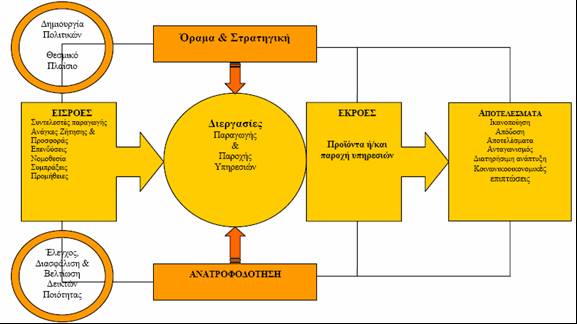 Η ΣΥΣΤΗΜΙΚΗ ΠΡΟΣΕΓΓΙΣΗ ΣΤΟ ΝΟΣΟΚΟΜΕΙΟ
Βασικές εισροές: οι ανθρώπινοι πόροι, η υλικοτεχνική υποδομή και ο εξοπλισμός, 
Βασικές διαδικασίες: ο έλεγχος, η διάγνωση, η θεραπεία και η αποκατάσταση και οι 
Βασικές εκροές η διάρκεια νοσηλείας, ο αριθμός και το είδος των επεμβάσεων καθώς και οι εργαστηριακές εξετάσεις. 
Τα αποτελέσματα σχετίζονται με τη βελτίωση επιπέδου υγείας του πληθυσμού καθώς και τη βελτίωση επιπέδου ευημερίας και ποιότητας ζωής
ΣΥΣΤΗΜΙΚΗ ΠΡΟΣΕΓΓΙΣΗ
Το όλο δεν είναι μόνο ένα άθροισμα μερών
Κλειστά και Ανοικτά συστήματα
Τα κλειστά συστήματα υπόκεινται στην εντροπία, την τάση να εξαντλούνται. Τα ανοικτά παίρνουν στοιχεία από το περιβάλλον & δεν υποφέρουν από εντροπία
Αρνητική εντροπία: εάν τα εισαγόμενα στοιχεία είναι περισσότερα από εκείνα που χρησιμοποιούν και εξάγουν
Ανοικτό σύστημα: πρέπει να απορροφά αρκετά στοιχεία από το περιβάλλον του για να αντισταθμίζει τα εξαγόμενα συν την ενέργεια και τα υλικά που χρησιμοποιούνται
ΣΥΣΤΗΜΙΚΗ ΠΡΟΣΕΓΓΙΣΗ
Εάν ένα σύστημα θέλει δυναμική ισορροπία ή δυναμική ομοιόσταση θα πρέπει να έχει αναπληροφόρηση, δηλαδή μια εισαγωγή πληροφοριακών στοιχείων που ενημερώνουν κατά πόσο επιτυγχάνει σταθερή τουλάχιστον κατάσταση και δεν αντιμετωπίζει κίνδυνο καταστροφής
 Όλα τα συστήματα είναι υποσυστήματα. Αποτελούν τμήμα ενός υπερσυστήματος π.χ ένα νοσοκομείο έχει πολλά υποσυστήματα και το ίδιο είναι τμήμα ενός μεγαλύτερου συστήματος (π.χ. ΕΣΥ)
Το βασικό στοιχείο λειτουργίας ενός οργανισμού δεν είναι η τυπική δομή του ή η συμπεριφορά και τα κίνητρα κάθε μέλους αλλά η γνώση των αλληλεπενεργειών και των αμοιβαίων επιδράσεων μεταξύ αναγκών, στόχων και συμπεριφοράς ατόμων ή ομάδων
ΘΕΩΡΙΕΣ ΗΓΕΤΙΚΗΣ ΣΥΜΠΕΡΙΦΟΡΑΣ
Η διοίκηση στο πλαίσιο της συστημικής θεωρίας
Εισαγωγή στη διοίκηση της Ποιότητας
	Αμερική (δεκαετία ΄50): έλεγχος ποιότητας (ασφάλεια & διαθεσιμότητα) και διορθωτικές παρεμβάσεις στην αεροπλοϊα και στις πυρηνικές εγκαταστάσεις
	Διασφάλιση Ποιότητας: «αντί να ελέγχονται προϊοντα και υπηρεσίες να επιβεβαιωθεί ότι ο παραγωγός είναι ενδεδειγμένα οργανωμένος» - πρόληψη εμφάνισης μη συμμορφώσεων

	Η αρχή του δρόμου προς την ποιότητα